Техники за продуктивно използване на IDE
Разработка насофтуер
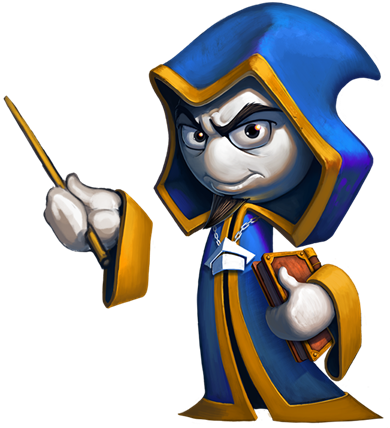 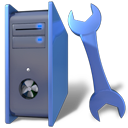 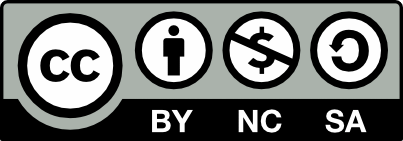 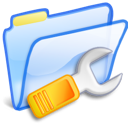 Учителски екип
Обучение за ИТ кариера
https://it-kariera.mon.bg/e-learning/
Съдържание
Разлика между IDE и текстов редактор
Техники за продуктивно използване
Хитрости във Visual Studio
Клавишни комбинации
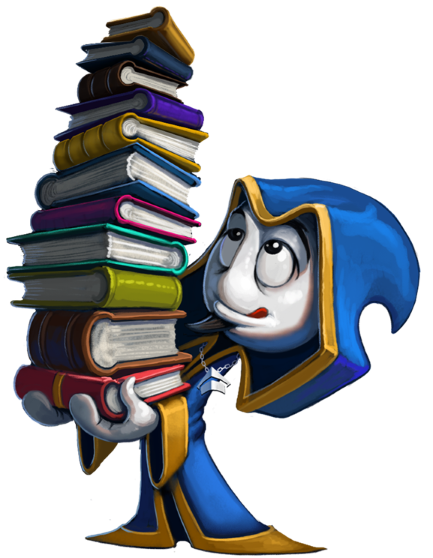 2
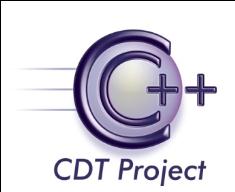 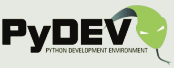 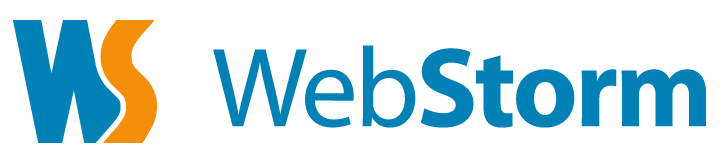 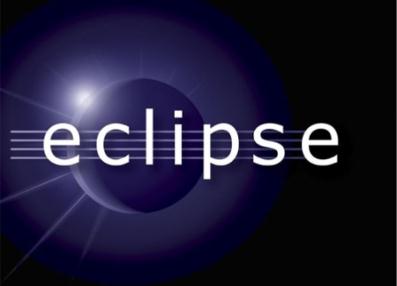 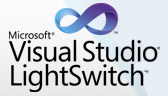 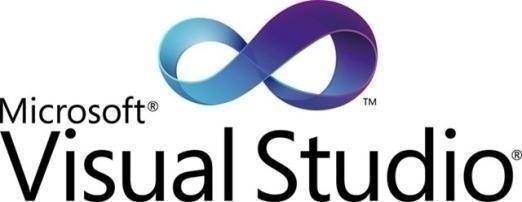 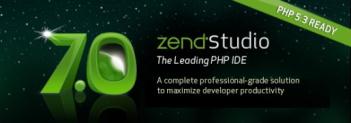 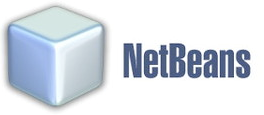 Интегрирани среди за разработка (IDE)
Visual Studio, IntelliJ IDEA, Eclipse, Netbeans, JDeveloper, WebStorm, Code::Blocks
3
Интегрирани среди за разработка
Интегрираните среди за разработак /Integrated Development Environments/ са софтуер предназначен за разработката на софтуер. Няма точно определени стандарти какво трябва да притежава всяко IDE, но обикновено:
Позволяват писане на код
Позволяват компилиране и дебъгване на код
Могат да имат модул за дизайн на интерфейси
Могат да бъдат свързани със системи за контрол на версиите
Могат да имат различни допълнителни модули и приставки
4
Разлика м/у IDE и редактор за код
5
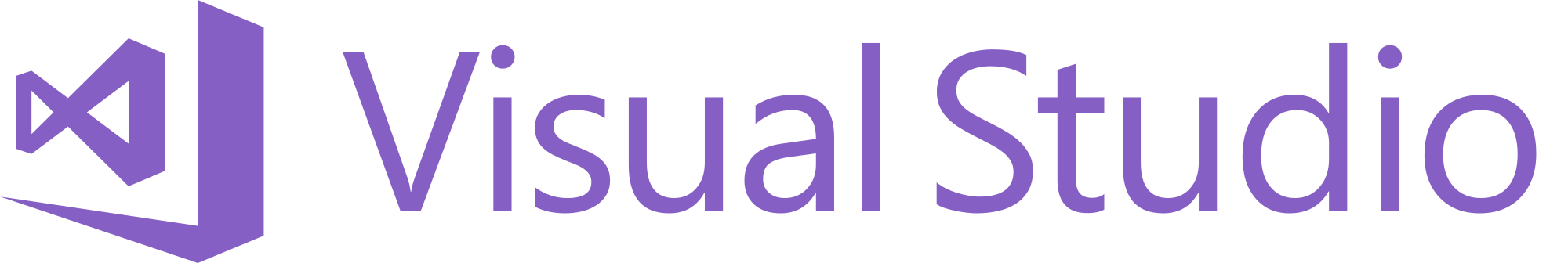 Техники за продуктивно използване
Visual Studio
6
Бързо стартиране
Бързо стартиране /Quick launch/
Клавишна комбинация: CTRL + Q
Действие: помага ви бързо да намирате елементи от менюто, да изпълнявате команди и др.
Пример: въведете в лентата Line number:
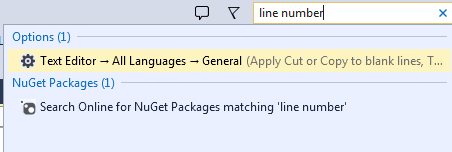 7
Навигиране в кода
Навигиране в кода /Navigate To/
Клавишна комбинация: CTRL + , 
Действие: помага ви бързо да търсите във файловете в рамките на solution-а
Пример: намиране на свойство Name от клас в проекта
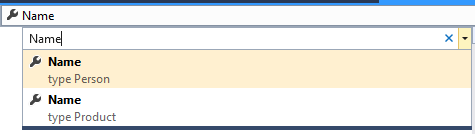 8
Навигиране в кода (2)
Навигиране в кода /Go to Definition/
Клавишна комбинация: F12 или десен бутон и Go To Definition
Действие: помага ви бързо да стигнете до дефиницията на даден клас/метод
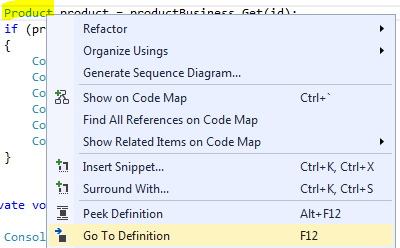 9
Навигиране в кода (3)
Навигиране в кода /Peek Definition/
Клавишна комбинация: Alt+F12 или десен бутон и Peek Definition
Действие: показва ви прозорче с дефиницията под реда, на който сте селектирали
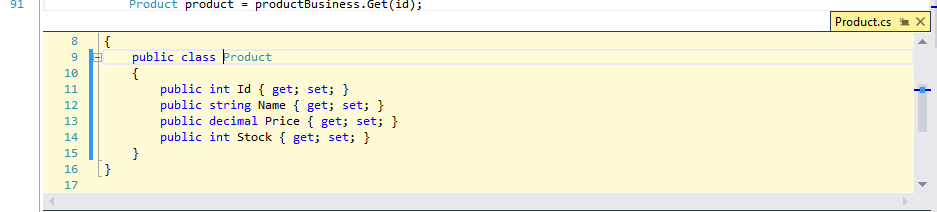 10
Кодови фрагменти
Кодови фрагменти /Code snippets/ - парченца код, които се появяват при написване на дадена дума и натискане на TAB
Пример: При създаване на клас и изписване на фразата ctor, натиснете TAB – Visual Studio ще генерира празен конструктор
11
Някои готови кодови фрагменти за C#
12
Някои готови кодови фрагменти за C# (2)
13
Някои полезни клавишни комбинации за Visual Studio
14
Инсталиране на разширения
Разширения за Visual Studio – Visual Studio позволява да инсталирате доста различни допълнителни разширения и модули посредством менюто Tools -> Extensions and Updates
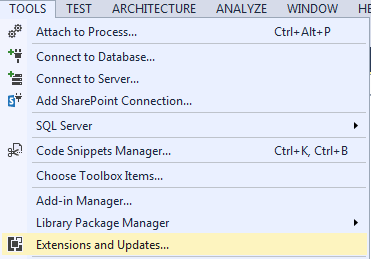 15
Техники за продуктивно използване на IDE
https://it-kariera.mon.bg/e-learning/
Министерство на образованието и науката (МОН)
Настоящият курс (презентации, примери, задачи, упражнения и др.) е разработен за нуждите на Национална програма "Обучение за ИТ кариера" на МОН за подготовка по професия "Приложен програмист"


Курсът е базиран на учебно съдържание и методика, предоставени от фондация "Софтуерен университет" и се разпространява под свободен лиценз CC-BY-NC-SA
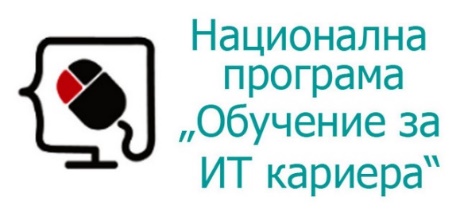 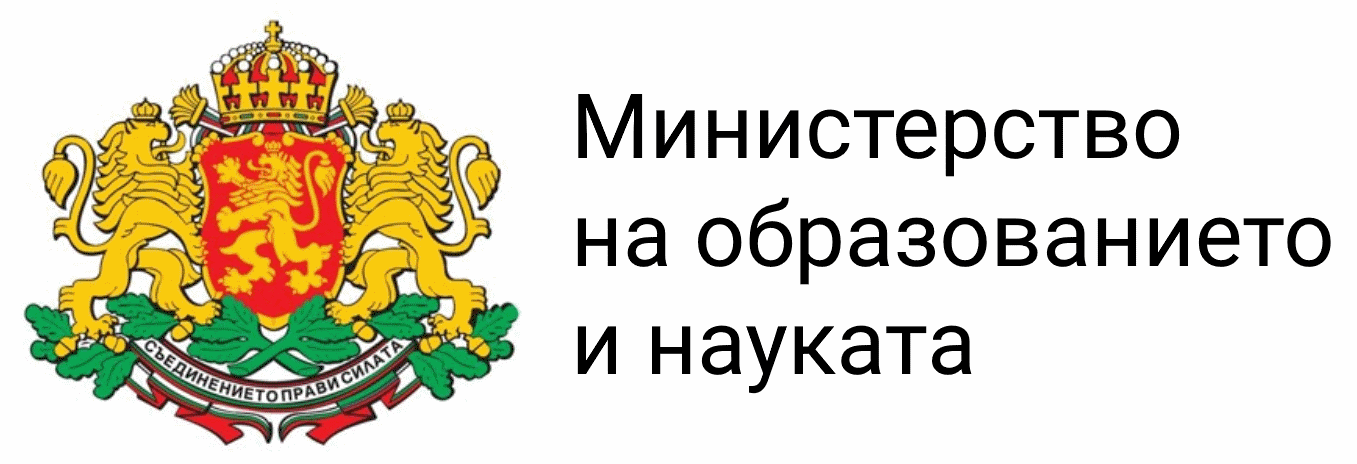 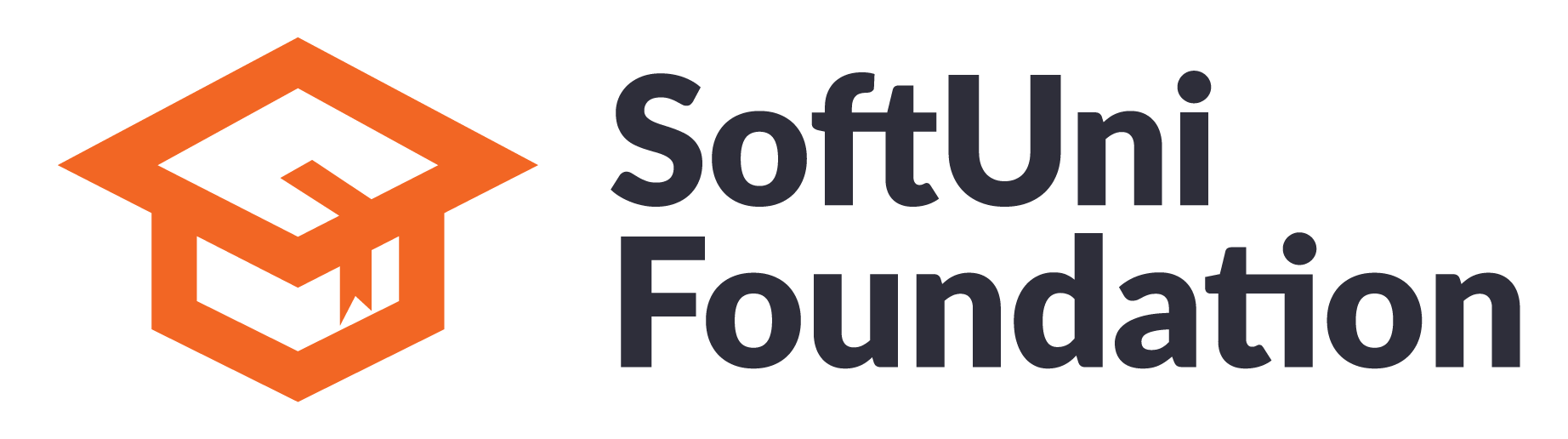 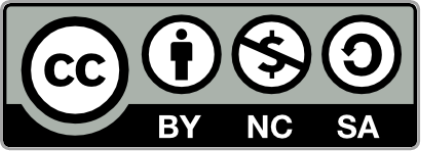 17